VARIAN MEDICAL SYSTEMS
Cloud Case Study
HEALTH CARE
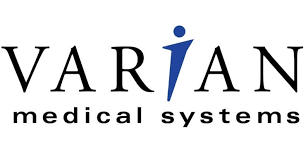 Project Objective
Enabling medical Information and treatment application on private cloud.
Integrated Value and OutcomeWith the Cloud@coreTM portfolio, Sify dramatically increased the availability of the expensive linear accelerator machines used to administer radiation to cancer patients. This has led to transformational changes in the treatment of cancer patients.
Value for Client:
1.75 lacs+ radiation treatment plans prepared on 100% available high-performance cloud platform
Decoupled the Patient Oncology Information System from on-premise colocation with linear accelerators
Patient can choose to go to any of the networked hospitals.
Experts can remotely access the just-in-time patient condition and swiftly program the system to administer the most appropriate radiation treatment.
The time to create the radiation plan has been reduced dramatically by pooling of compute resources on the cloud.
Patient records are permanently archived.
Streamlined operations with remote change management
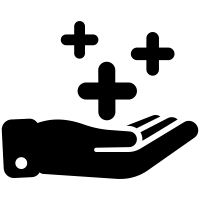 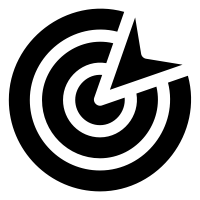 Project Model
Fully Services Model
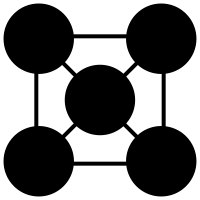 PRIVATE CLOUD LED
Sify’s UniquenessIntegrated value proposition built on: Private Cloud + Network Services + Managed Services
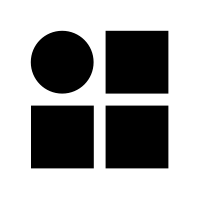 [Speaker Notes: Heading; oncology patient care platform ….]
Varian trusts sify Cloud to Speed Development of Next Generation Cancer Treatment Technologies- 2 pager
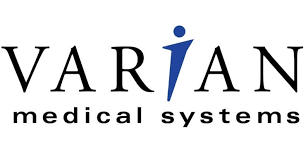 Varian’s transformation goal: To make oncology information and treatment planning software available on the cloud to allow clinical teams to focus on delivering high quality, consistent care to their patients
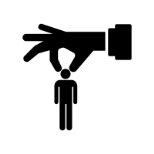 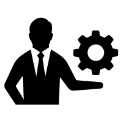 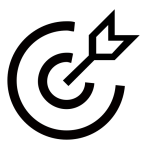 Objective
Why Sify was chosen?
Sify’s value additions
To provide software-as-a-service (SaaS) to radiotherapy centers across the country
To have more focus on treatment by hospitals, less focus on IT
To enable remote software hosting and better connectivity with their  clinicians
To make the solution more cost effective and agile
Scalable and modular cloud Infrastructure to be able to adapt to the needs of Varian
Offered world’s first Private Cloud for radiation therapy
Subscription based model rather than buying the whole infra
Common platform stored in a private cloud, with instant access to all data
Established a distinct Oncology solution in the cloud in collaboration with Varian
Consolidated and virtualized the entire computing setup in cloud for both radiation planning and treatment
3
cloud-hosted SaaS solution helping CTSI rapidly expand its network across India
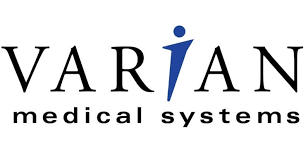 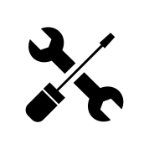 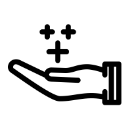 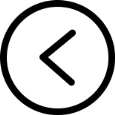 Before transformation
After transformation
Customer success factors/ benefits
Patient is restricted to one doctor/hospital for his consultation and treatment
Hospital had to archive physical records for further consults
Revisit doctor if he is not available
Hospital flushes old archived data once they run out of space
CTSI subscribes to the software rather than buying it
Single dashboard serving all patient information across the networked hospitals
No patient data has to be eliminated to make way for new patient data
Facilitated evidence-based protocols and tools, like cutting-edge treatment planning technologies
Enabled remote software hosting and better connectivity with clinicians
Offer solutions like Patient Oncology Information System, etc. on SaaS model 
Patient can choose to go to any of the networked hospitals
Specific case can be referred to team of doctors empaneled on same platform
Patient records are permanently archived
Flexibility to expand operations and upgrade solutions remotely by the Varian team
Scheduling of treatment is no more Doctor-dependent
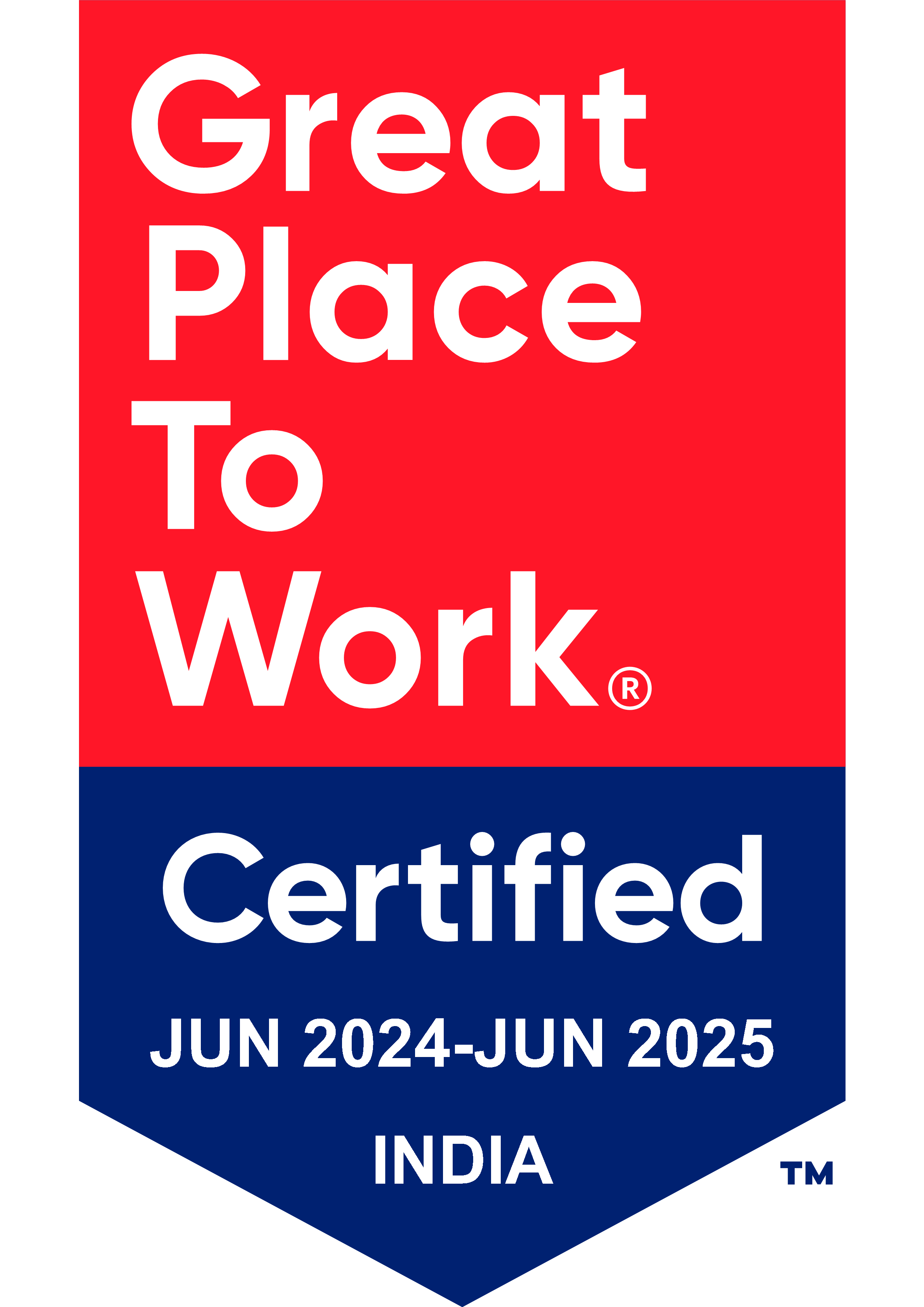 Thank You